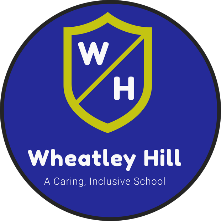 Wheatley Hill Primary School – Long Term Overview – Year 3
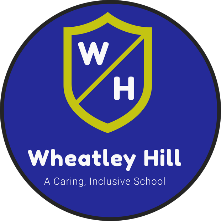 Wheatley Hill Primary School – Long Term Overview – Year 3
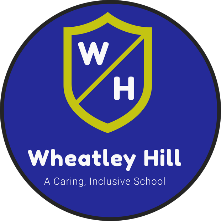 Wheatley Hill Primary School – Long Term Overview – Year 3